Удачи!
Выберите I - призмы        II - пирамиды
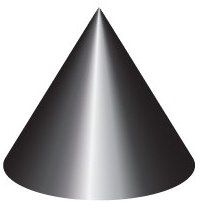 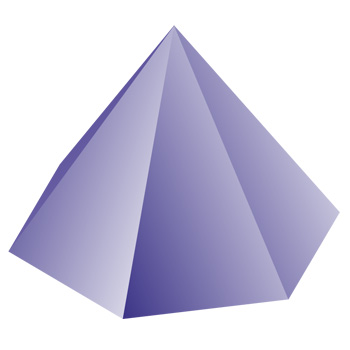 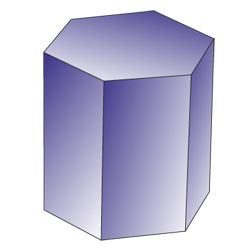 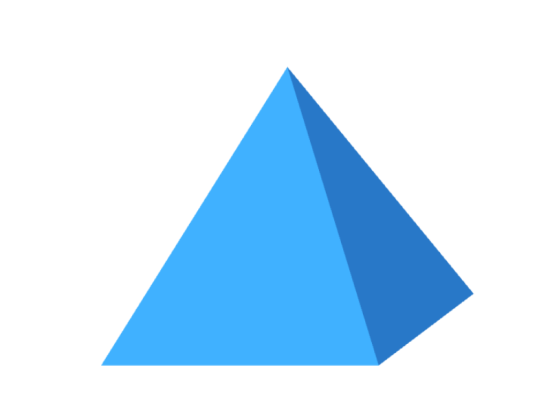 2
1
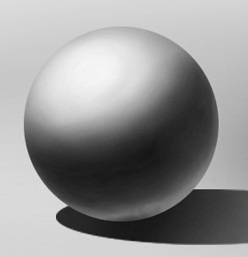 3
4
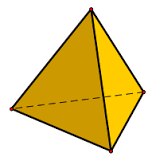 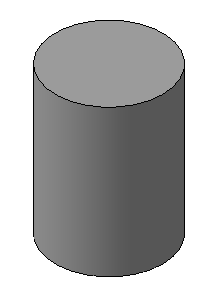 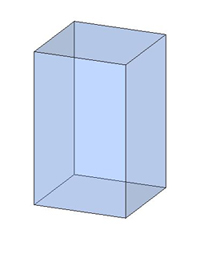 9
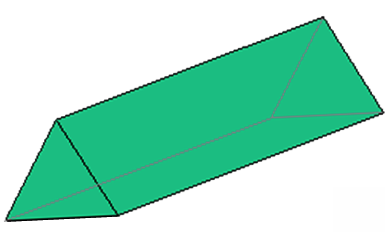 5
6
7
8
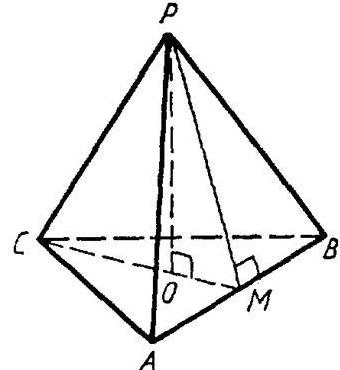 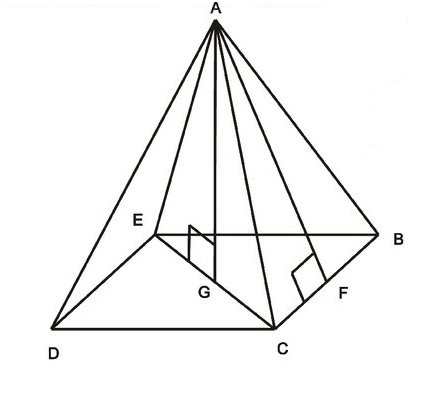 Назовите:
Закончите предложение:
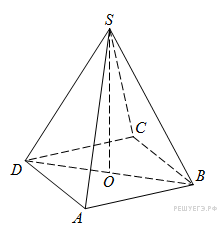 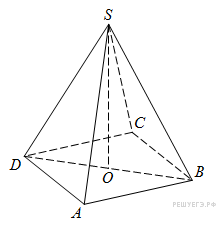 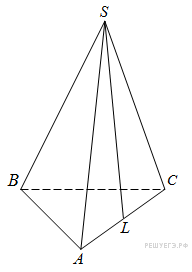 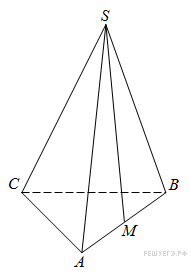